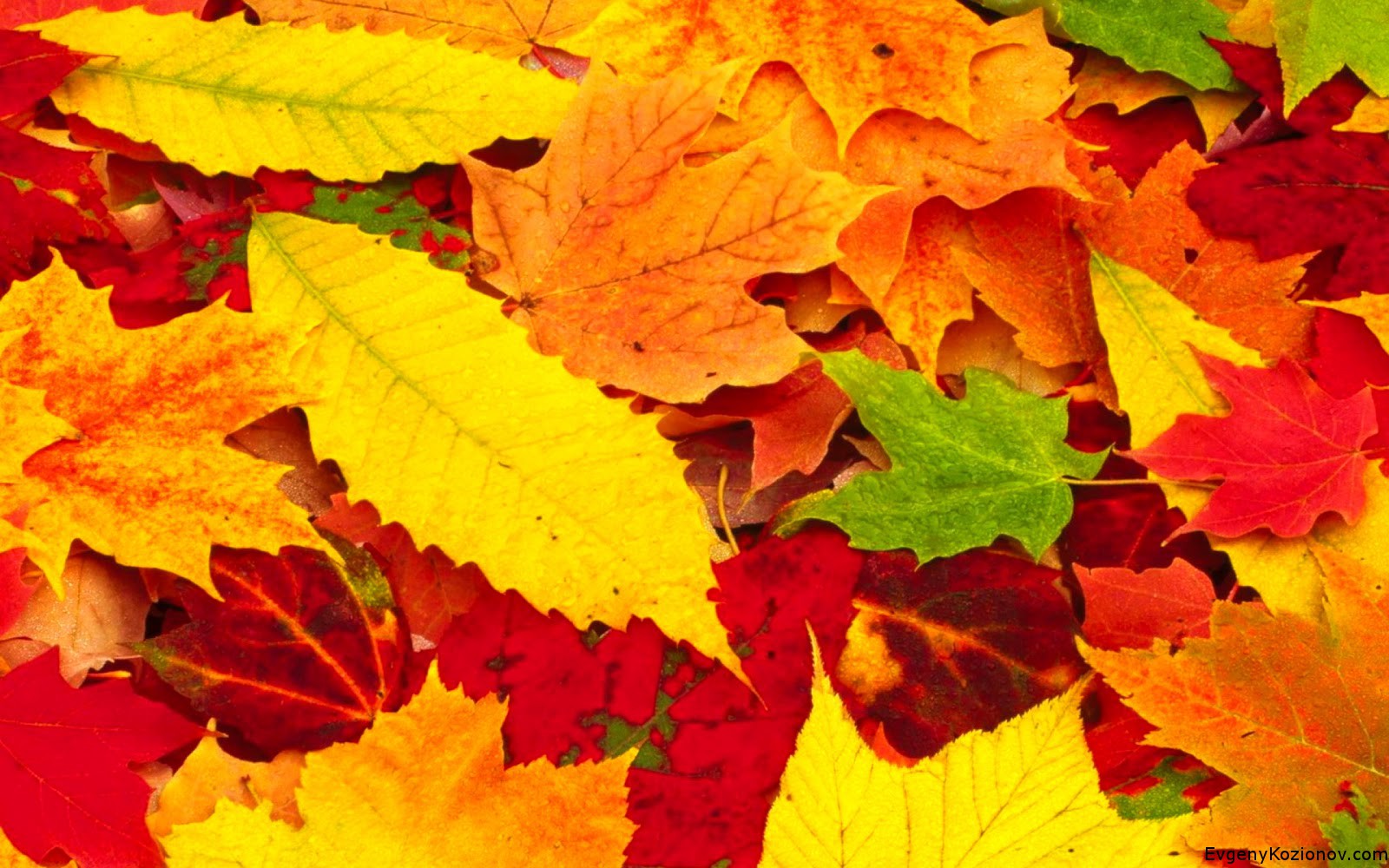 Золотая осень
Выполнила: старший воспитатель 
МАДОУ « Д/с №45 «Космос» Фролова А.М.
Посмотрите на эту картинку. Какая необычная природа! 
Какие разноцветные листья – красные, желтые, оранжевые! 
Почему все такое пестрое? Это значит, наступила осень! 
Давайте познакомимся с этим временем года получше!
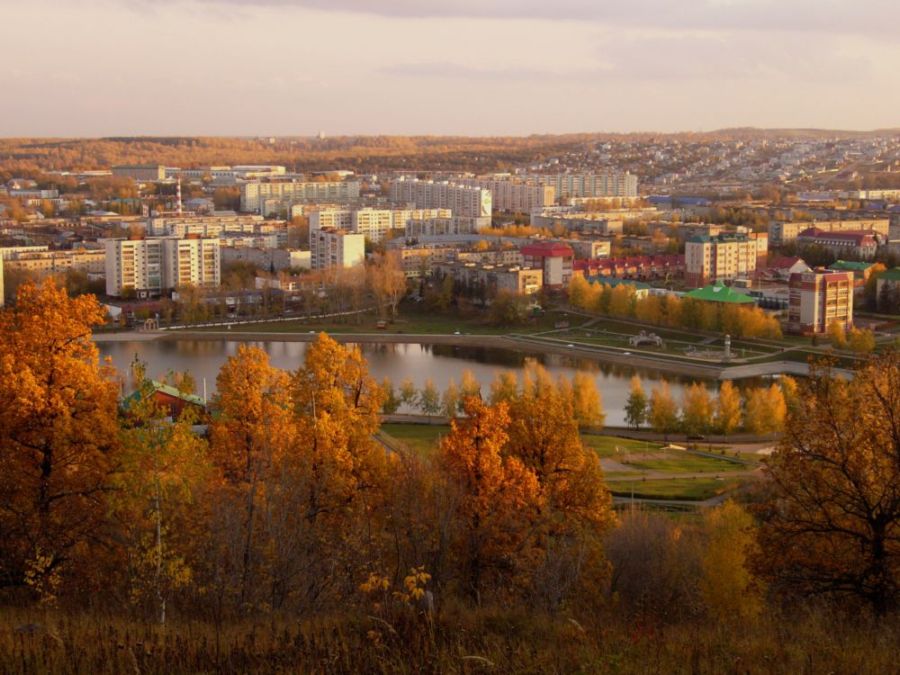 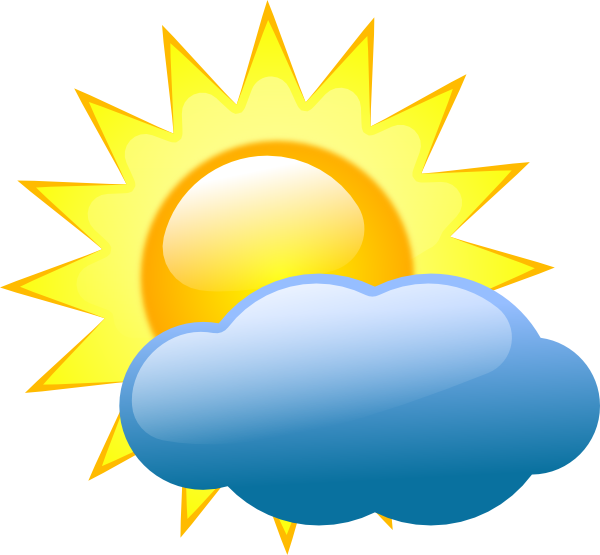 Листья меняют свой цвет потому, что с наступлением осени солнышко светит все меньше, и им не хватает солнечного света, чтобы оставаться зелеными.
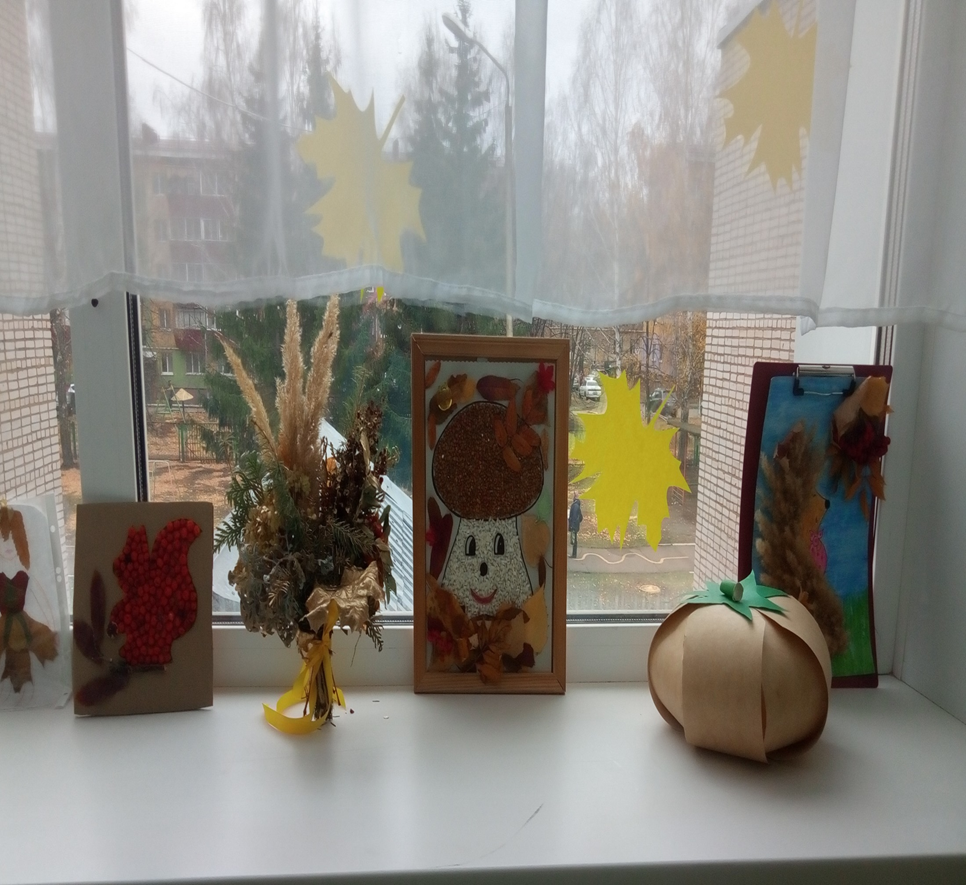 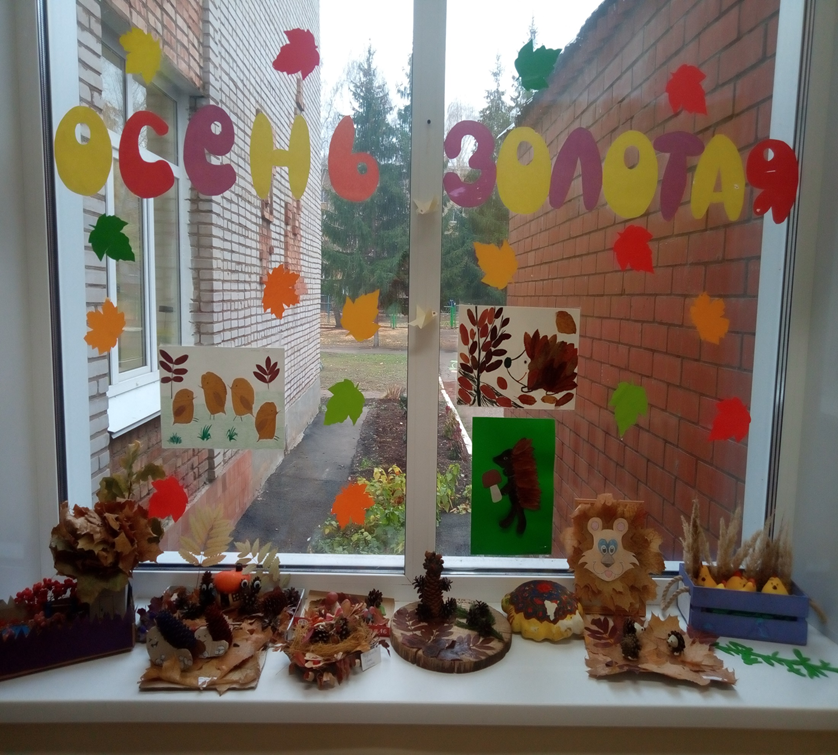 Лето кончилось, и вот
Осень золотая
Нас встречает у ворот
С щедрым урожаем.
Наши помощники группы «Грибочки»
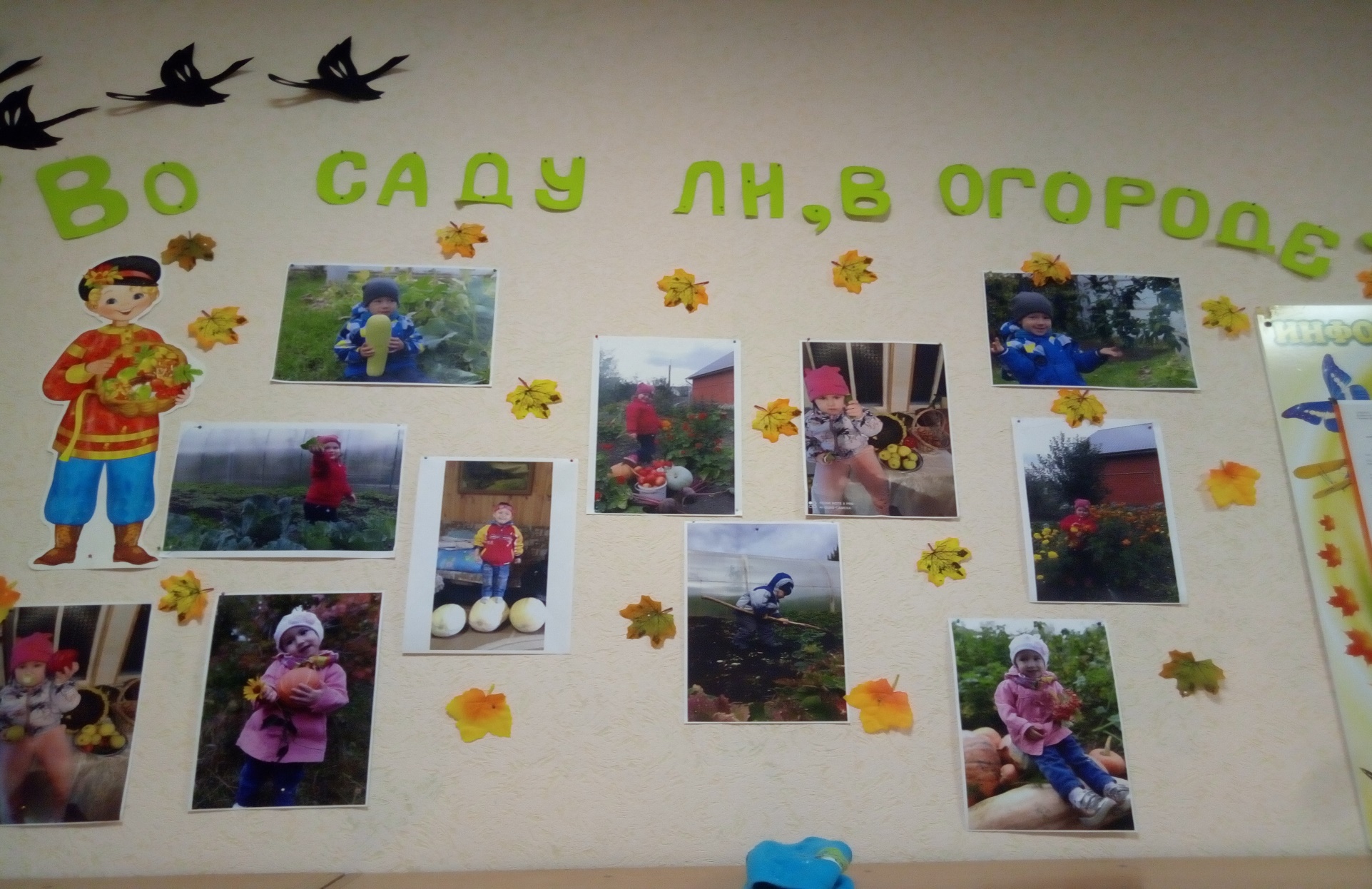 Осенью люди ходят под зонтиками, на улице много луж.
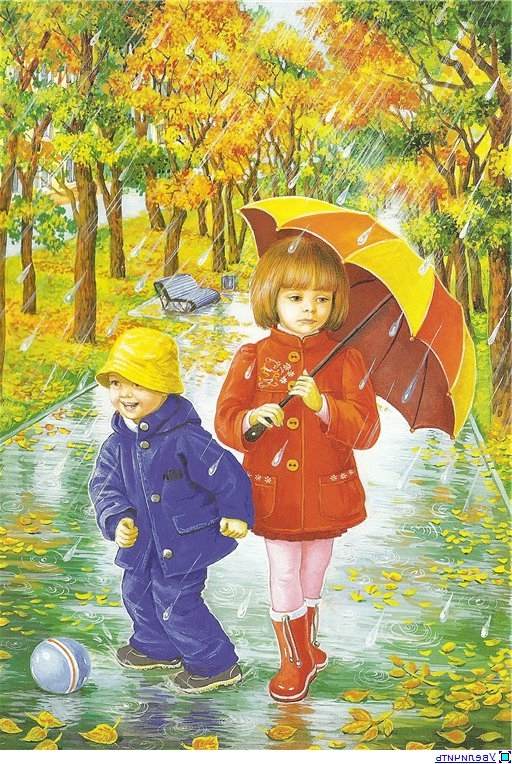 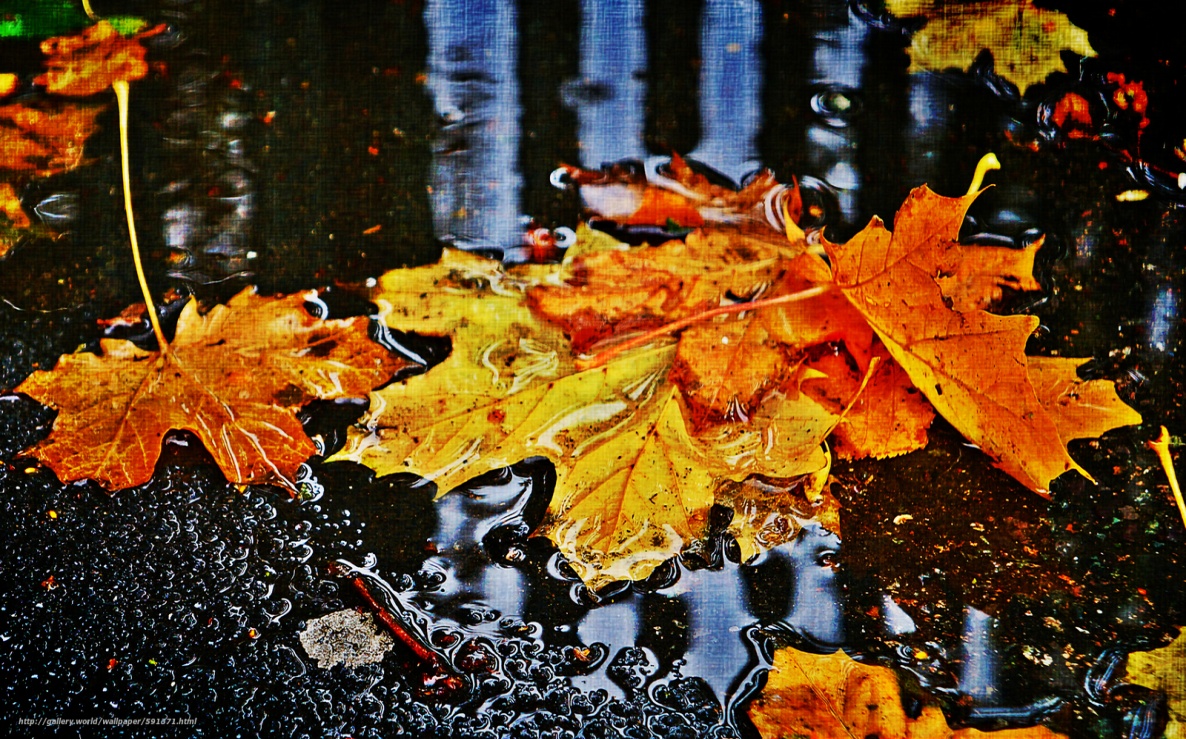 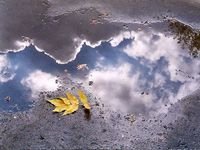 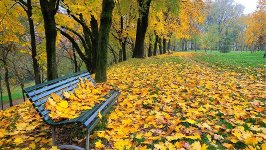 Порывы ветра срывают 
с деревьев 
желтые, багряные и 
лиловые листья, 
которые устилают землю 
пестрым ковром.
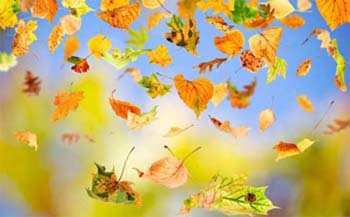 Начинается пора листопада. 
Листья осыпаются с деревьев и покрывают все вокруг.